¯^vMZg
শিরিনা খাতুন
       সহকারি শিক্ষক
   নরিল্যা দাখিল মাদ্রাসা
     ধনবাড়ী,টাংগাইল।
আলোচ্য বিষয়
mvaviY weÁvb
18শ অধ্যায়
 খাদ্য I cywó
lô †kªYx
কোনটি খাদ্য ?
ক্ষুধা নিবারণ করে
রোগ প্রতিরোধ ক্ষমতা বাড়ায়
কর্ম ক্ষমতা বাড়ায়
দেহের বৃদ্ধি সাধন করে
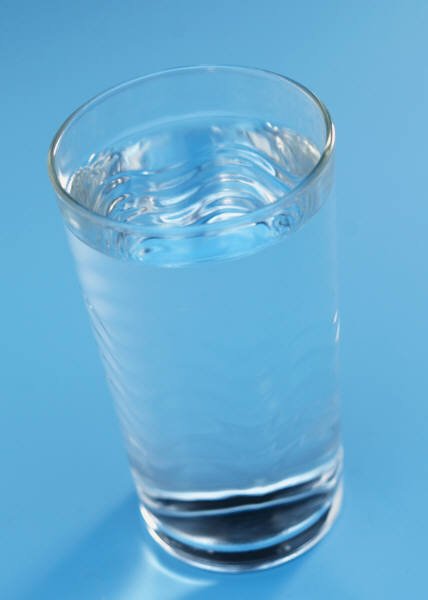 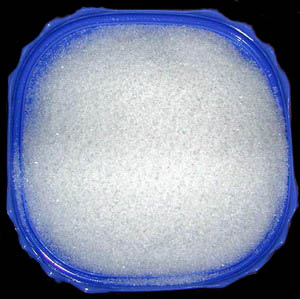 বিভিন্ন  জাতীয় খাবার
শর্করা জাতীয় খাবার
আমিষ জাতীয় খাবার
চর্বি জাতীয় খাবার
ভিটামিন জাতীয় খাবার
খাবারলবন
ভিটামিনের অভাব জনিত রোগ
প্রোটিনের অভাব জনিত রোগ
আয়েডিনেরঅভাব জনিত রোগ
স্বল্প মূল্যের খাবার
ধন্যবাদ